17.11.2019
Girls´Digital Camps
Für Schülerinnen
Java Hamster IV

Was haben wir Heute Gelernt?
Inhalt
Objektorientiertes Hamster-Modell
Erzeugen von Hamster-Objekten
lara
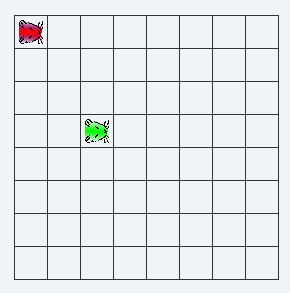 0   1    2   3    4    5   6   7
0   1   2   3   4   5   6   7
jan
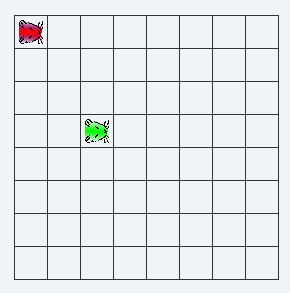 Hamster erzeugen
Kachel (0,0):
Zeile=0
Spalte = 0
Kachel (3,2):
Zeile =3
Spalte = 2
Einen Hamster erzeugen und Namen vergeben:

Hamster name = new Hamster(Zeile, Spalte, Blickrichtung, Körneranzahl);

Hamster lara = new Hamster(0, 0, Hamster.OST, 5);



Blickrichtungen: 
Hamster.NORD= Blickrichtung nach oben
Hamster.OST = Blickrichtung nach rechts
Hamster.SUED =Blickrichtung nach unten
Hamster.WEST = Blickrichtung nach links
Java Hamster IV - Zusammenfassung
4
15.06.2018
Neue Hamster-Befehle
Neue Hamster-Befehle:

init()
getSpalte()
getReihe()
getAnzahlKoerner()
getBlickrichtung()


Aufruf von Hamster-Befehlen:

Hamster lara = new Hamster(0, 0, Hamster.OST, 5);

		=> bspw. lara.vor();
                     lara.getReihe();
Java Hamster IV - Zusammenfassung
5
15.06.2018